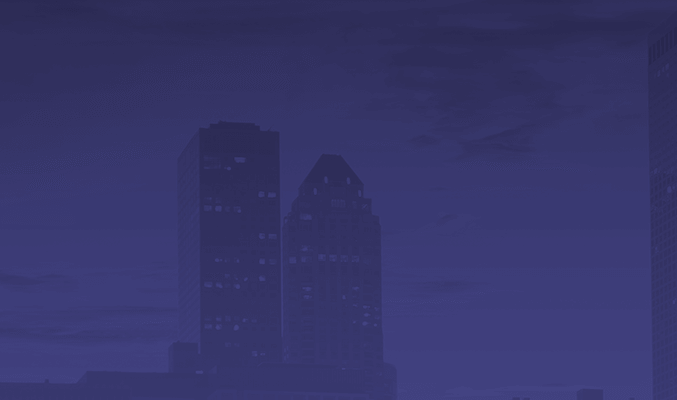 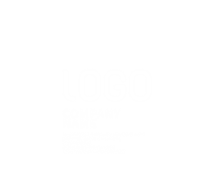 PPT. DESIGNER
活动策划方案
THE ORIGINAL MATERIAL PACKAGE NETWORK OF THE WHOLE STATION HAS EXCLUSIVE COPYRIGHT OR HAS BEEN AUTHORIZED BY THE COPYRIGHT PARTY.
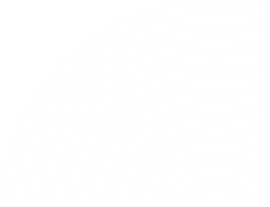 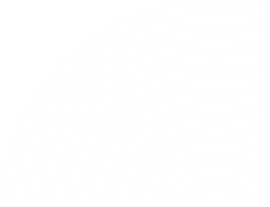 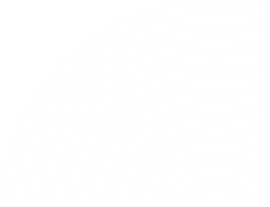 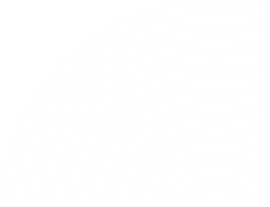 20XX.XX.XX
WWW.YPPPT.COM
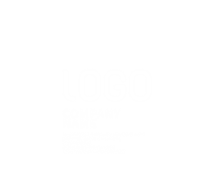 活动目的
策划方案
实施过程
预计成果
TEMPLATE CONTENT IS FOR REFERENCE ONLY, ypppt.COM IS A GENUINE COMMERCIAL
TEMPLATE CONTENT IS FOR REFERENCE ONLY, ypppt.COM IS A GENUINE COMMERCIAL
TEMPLATE CONTENT IS FOR REFERENCE ONLY, ypppt.COM IS A GENUINE COMMERCIAL
TEMPLATE CONTENT IS FOR REFERENCE ONLY, ypppt.COM IS A GENUINE COMMERCIAL
CONTENTS
目录
PART.01
PART.02
PART.03
PART.04
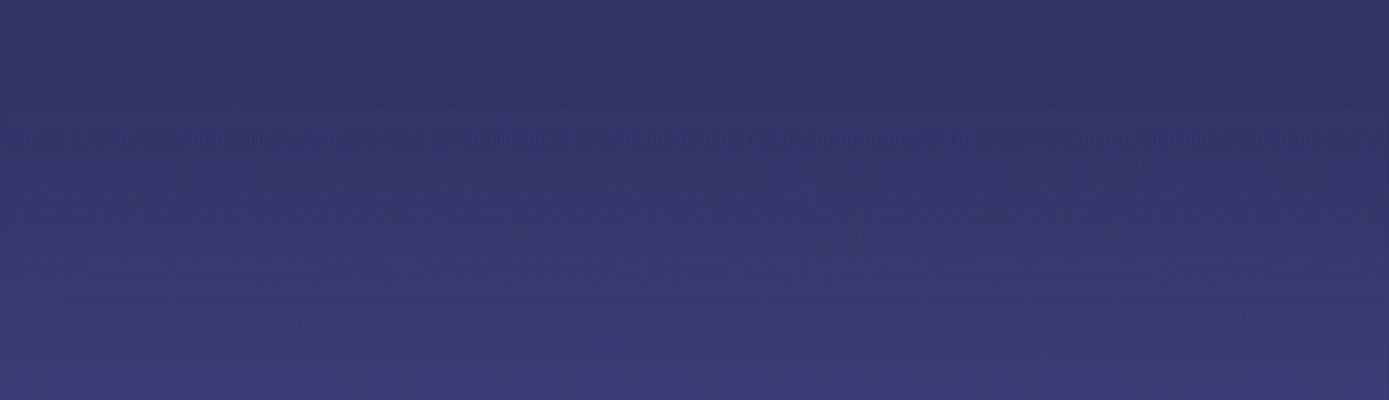 活动目的
PART.01
THE ORIGINAL MATERIAL PACKAGE NETWORK OF THE WHOLE STATION HAS EXCLUSIVE COPYRIGHT OR HAS BEEN AUTHORIZED BY THE COPYRIGHT PARTY.
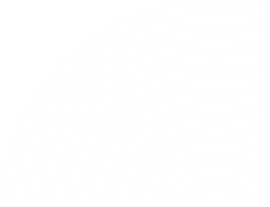 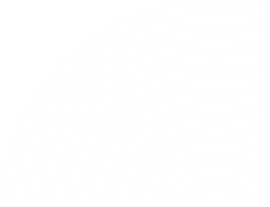 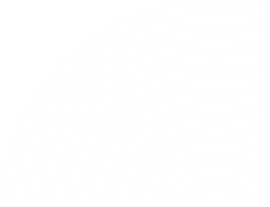 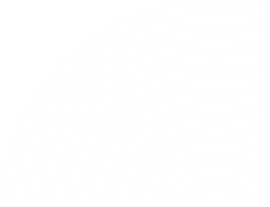 https://www.ypppt.com/
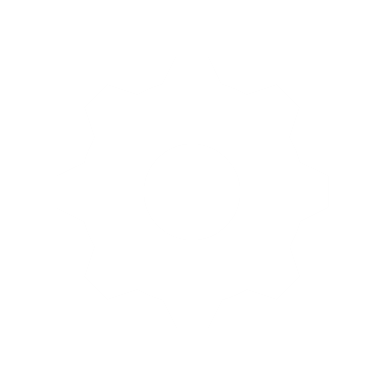 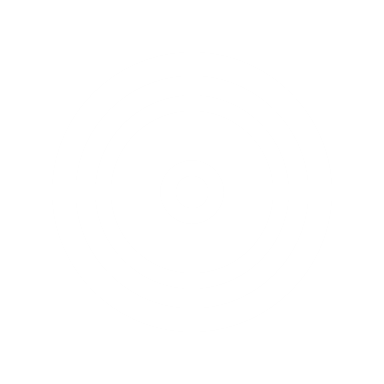 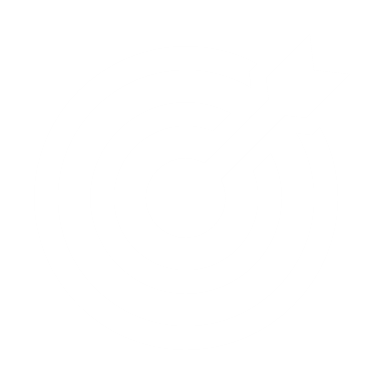 活动目的
PART.01
在此输入文本内容在此输入
在此输入文本内容在此输入
在此输入文本内容在此输入
在此输入文本内容在此输入
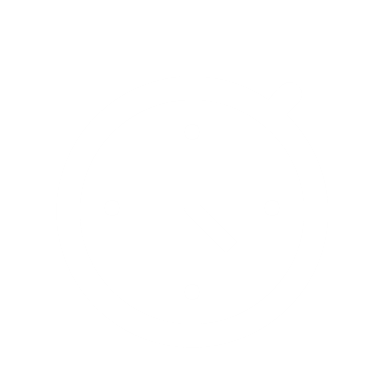 THE ORIGINAL MATERIAL PACKAGE NETWORK OF THE WHOLE STATION HAS EXCLUSIVE COPYRIGHT OR HAS
THE ORIGINAL MATERIAL PACKAGE NETWORK OF THE WHOLE STATION HAS EXCLUSIVE COPYRIGHT OR HAS
THE ORIGINAL MATERIAL PACKAGE NETWORK OF THE WHOLE STATION HAS EXCLUSIVE COPYRIGHT OR HAS
THE ORIGINAL MATERIAL PACKAGE NETWORK OF THE WHOLE STATION HAS EXCLUSIVE COPYRIGHT OR HAS
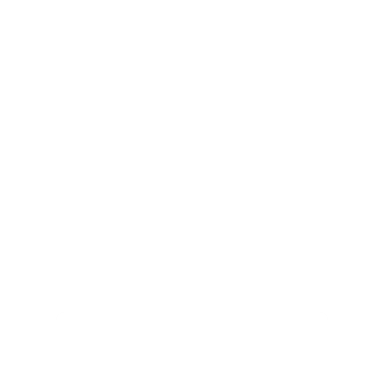 活动目的
PART.01
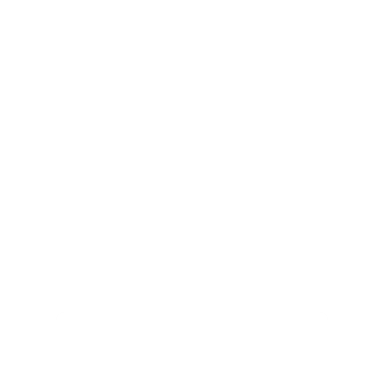 72%
35%
在此输入文本内容在此输入
在此输入文本内容在此输入
在此输入文本内容在此输入
THE ORIGINAL MATERIAL PACKAGE NETWORK OF THE WHOLE STATION HAS EXCLUSIVE COPYRIGHT OR HAS
THE ORIGINAL MATERIAL PACKAGE NETWORK OF THE WHOLE STATION HAS EXCLUSIVE COPYRIGHT OR HAS
THE ORIGINAL MATERIAL PACKAGE NETWORK OF THE WHOLE STATION HAS EXCLUSIVE COPYRIGHT OR HAS
在此输入您的标题内容
在此输入文本内容在此输入
COPYRIGHT BELONGS TO ypppt.COM.
THE ORIGINAL MATERIAL PACKAGE NETWORK OF THE WHOLE STATION HAS EXCLUSIVE COPYRIGHT OR HAS
活动目的
PART.01
标题02
标题03
标题01
在此输入您的标题内容
COPYRIGHT BELONGS TO ypppt.COM.
活动目的
PART.01
在此输入文本内容在此输入
在此输入文本内容在此输入
在此输入文本内容在此输入
THE ORIGINAL MATERIAL PACKAGE NETWORK OF THE WHOLE STATION HAS EXCLUSIVE COPYRIGHT OR HAS
THE ORIGINAL MATERIAL PACKAGE NETWORK OF THE WHOLE STATION HAS EXCLUSIVE COPYRIGHT OR HAS
THE ORIGINAL MATERIAL PACKAGE NETWORK OF THE WHOLE STATION HAS EXCLUSIVE COPYRIGHT OR HAS
在此输入您的标题内容
5
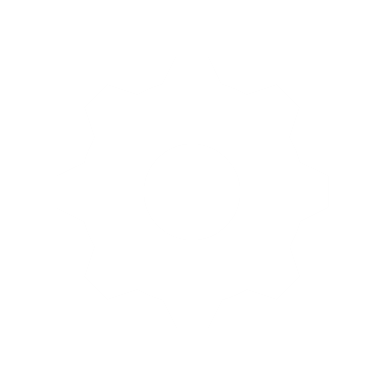 COPYRIGHT BELONGS TO ypppt.COM.
4
活动目的
PART.01
3
2
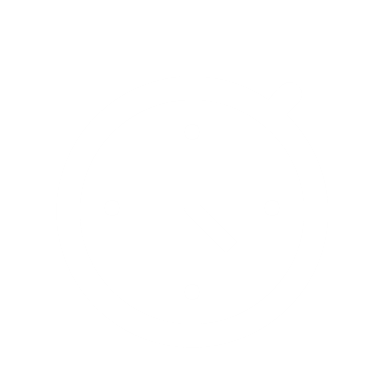 在此输入文本内容在此输入
在此输入文本内容在此输入
1
THE ORIGINAL MATERIAL PACKAGE NETWORK OF THE WHOLE STATION HAS EXCLUSIVE COPYRIGHT OR HAS
THE ORIGINAL MATERIAL PACKAGE NETWORK OF THE WHOLE STATION HAS EXCLUSIVE COPYRIGHT OR HAS
0
PART 1
PART 2
PART 3
PART 4
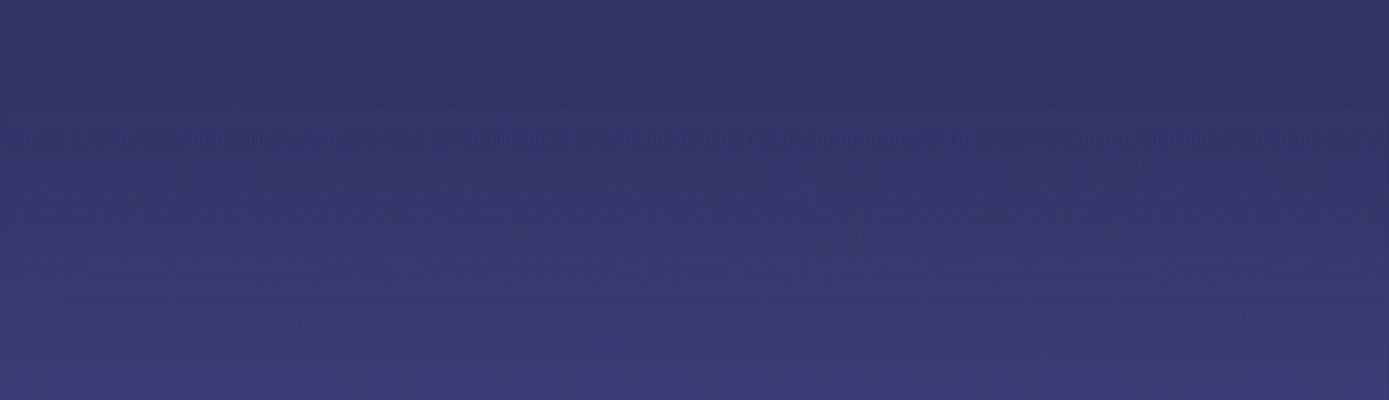 策划方案
PART.02
THE ORIGINAL MATERIAL PACKAGE NETWORK OF THE WHOLE STATION HAS EXCLUSIVE COPYRIGHT OR HAS BEEN AUTHORIZED BY THE COPYRIGHT PARTY.
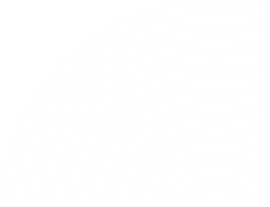 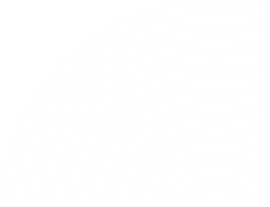 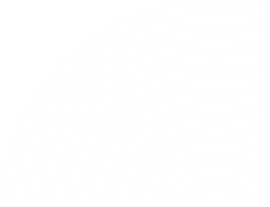 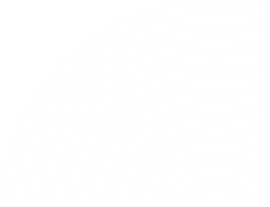 在此输入您的标题内容
COPYRIGHT BELONGS TO ypppt.COM.
THE ORIGINAL MATERIAL PACKAGE NETWORK OF THE WHOLE STATION HAS EXCLUSIVE COPYRIGHT OR HAS ，THE ORIGINAL MATERIAL PACKAGE NETWORK OF THE WHOLE STATION HAS EXCLUSIVE COPYRIGHT OR HAS
策划方案
PART.02
01.1
02.1
03.1
在此输入文本内容
在此输入文本内容
在此输入文本内容
THE ORIGINAL MATERIAL PACKAGE NETWORK OF THE WHOLE STATION HAS EXCLUSIVE COPYRIGHT OR HAS
THE ORIGINAL MATERIAL PACKAGE NETWORK OF THE WHOLE STATION HAS EXCLUSIVE COPYRIGHT OR HAS
THE ORIGINAL MATERIAL PACKAGE NETWORK OF THE WHOLE STATION HAS EXCLUSIVE COPYRIGHT OR HAS
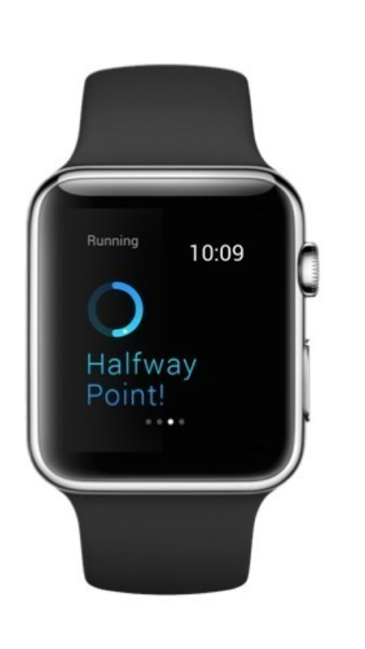 在此输入您的标题内容
THE ORIGINAL MATERIAL PACKAGE NETWORK OF THE WHOLE STATION HAS EXCLUSIVE COPYRIGHT OR HAS ，THE ORIGINAL MATERIAL PACKAGE NETWORK OF THE WHOLE STATION HAS EXCLUSIVE COPYRIGHT OR HAS
COPYRIGHT BELONGS TO ypppt.COM.
策划方案
PART.02
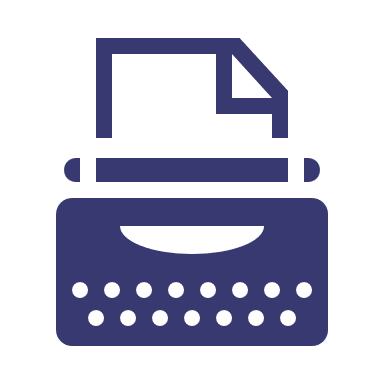 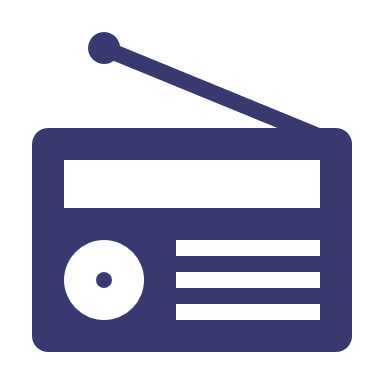 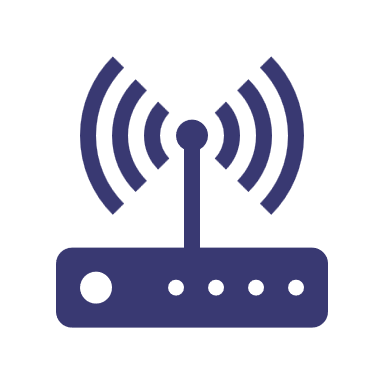 在此输入文本内容
在此输入文本内容
在此输入文本内容
THE ORIGINAL MATERIAL PACKAGE NETWORK OF THE WHOLE STATION
THE ORIGINAL MATERIAL PACKAGE NETWORK OF THE WHOLE STATION
THE ORIGINAL MATERIAL PACKAGE NETWORK OF THE WHOLE STATION
PPT模板 http://www.ypppt.com/moban/
在此输入您的标题内容
COPYRIGHT BELONGS TO ypppt.COM.
策划方案
PART.02
在此输入文本内容在此输入
在此输入文本内容在此输入
THE ORIGINAL MATERIAL PACKAGE NETWORK OF THE WHOLE STATION HAS EXCLUSIVE COPYRIGHT OR HAS
THE ORIGINAL MATERIAL PACKAGE NETWORK OF THE WHOLE STATION HAS EXCLUSIVE COPYRIGHT OR HAS
92%
35%
[Speaker Notes: https://www.ypppt.com/]
策划方案01
COPYRIGHT BELONGS TO ypppt.COM.
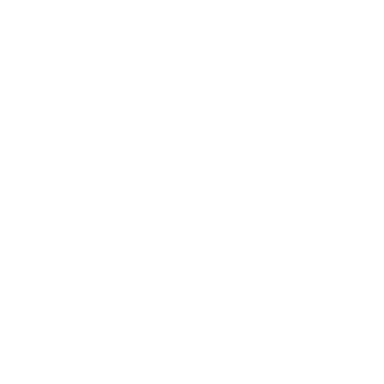 策划方案
PART.02
策划方案
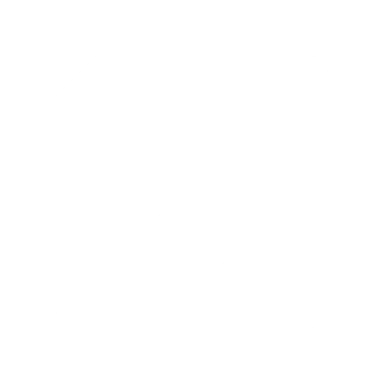 在此输入文本内容在此输入
在此输入文本内容在此输入
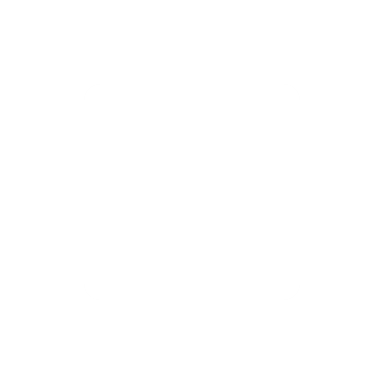 THE ORIGINAL MATERIAL PACKAGE NETWORK OF THE WHOLE STATION HAS EXCLUSIVE COPYRIGHT OR HAS
THE ORIGINAL MATERIAL PACKAGE NETWORK OF THE WHOLE STATION HAS EXCLUSIVE COPYRIGHT OR HAS
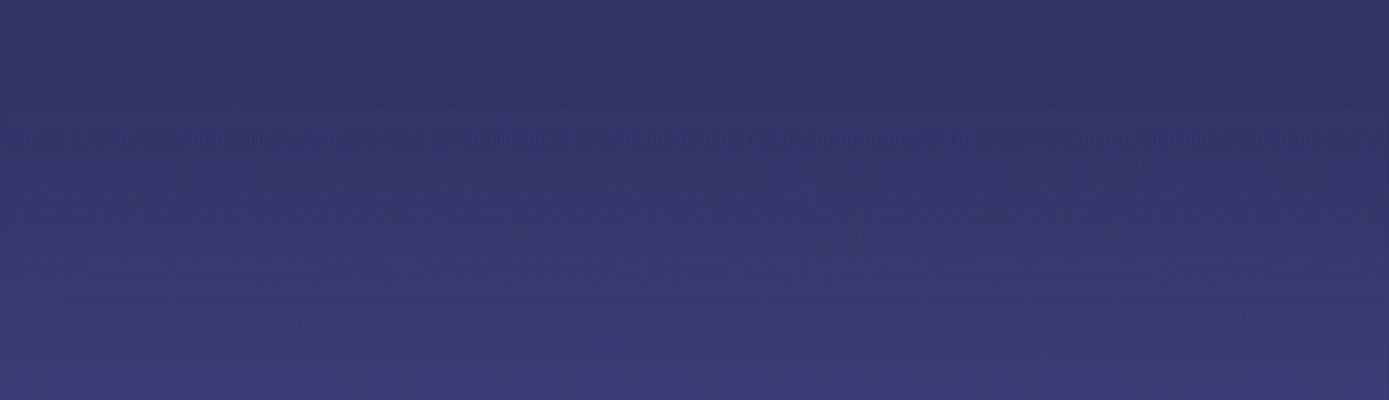 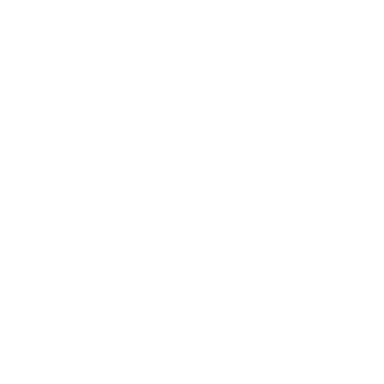 策划方案
92%
COPYRIGHT BELONGS TO ypppt.COM.
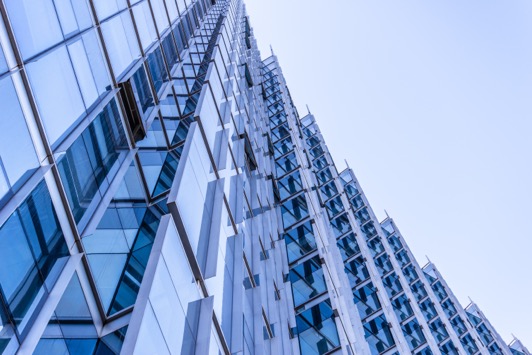 策划方案
PART.02
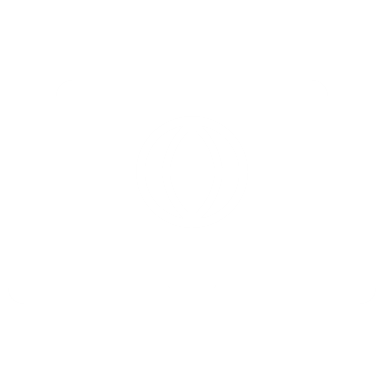 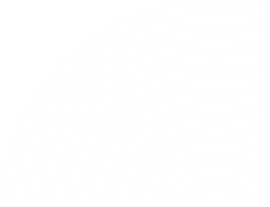 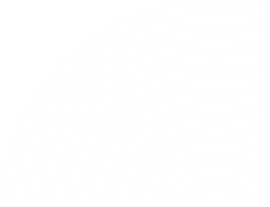 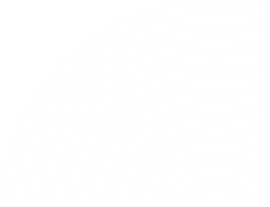 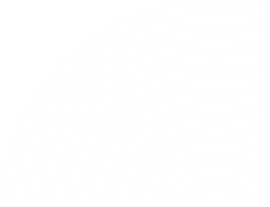 35%
在此输入文本内容在此输入
在此输入文本内容在此输入
THE ORIGINAL MATERIAL PACKAGE NETWORK OF THE WHOLE STATION HAS EXCLUSIVE COPYRIGHT OR HAS
THE ORIGINAL MATERIAL PACKAGE NETWORK OF THE WHOLE STATION HAS EXCLUSIVE COPYRIGHT OR HAS
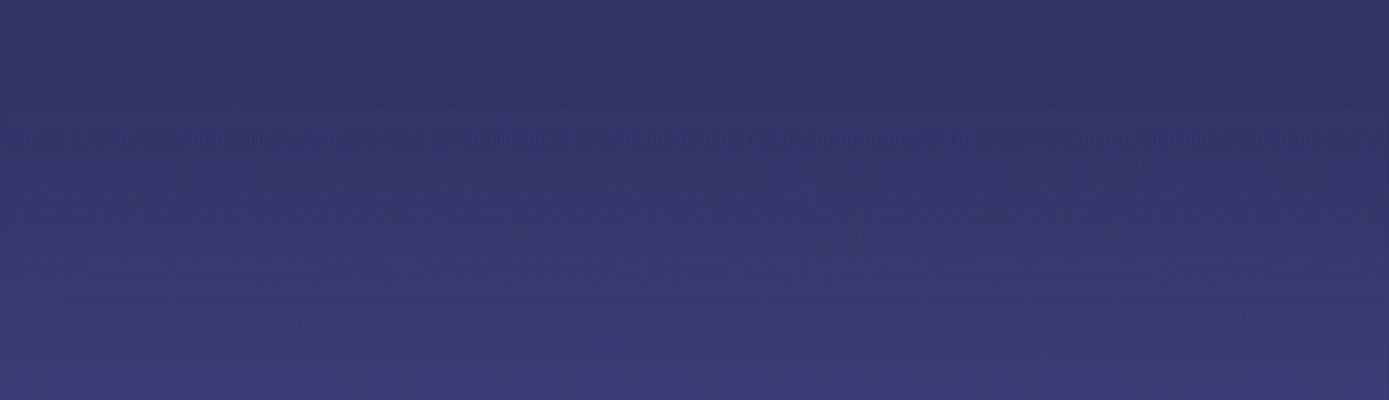 实施过程
PART.03
THE ORIGINAL MATERIAL PACKAGE NETWORK OF THE WHOLE STATION HAS EXCLUSIVE COPYRIGHT OR HAS BEEN AUTHORIZED BY THE COPYRIGHT PARTY.
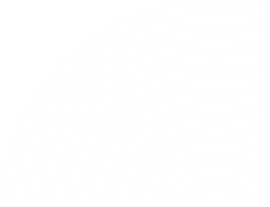 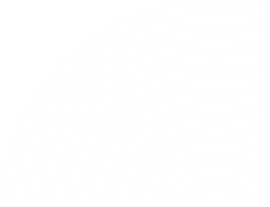 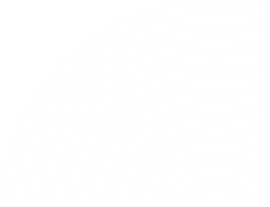 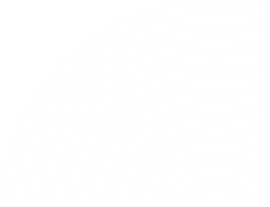 添加标题
实施方案
COPYRIGHT BELONGS TO ypppt.COM.
实施过程
PART.03
添加标题
THE ORIGINAL MATERIAL PACKAGE NETWORK OF THE WHOLE STATION HAS EXCLUSIVE COPYRIGHT OR HAS ，THE ORIGINAL MATERIAL PACKAGE NETWORK OF THE WHOLE STATION HAS EXCLUSIVE COPYRIGHT OR HAS
在此输入文本内容在此输入
在此输入文本内容在此输入
添加标题
THE ORIGINAL MATERIAL PACKAGE NETWORK OF THE WHOLE STATION HAS EXCLUSIVE COPYRIGHT OR HAS
THE ORIGINAL MATERIAL PACKAGE NETWORK OF THE WHOLE STATION HAS EXCLUSIVE COPYRIGHT OR HAS
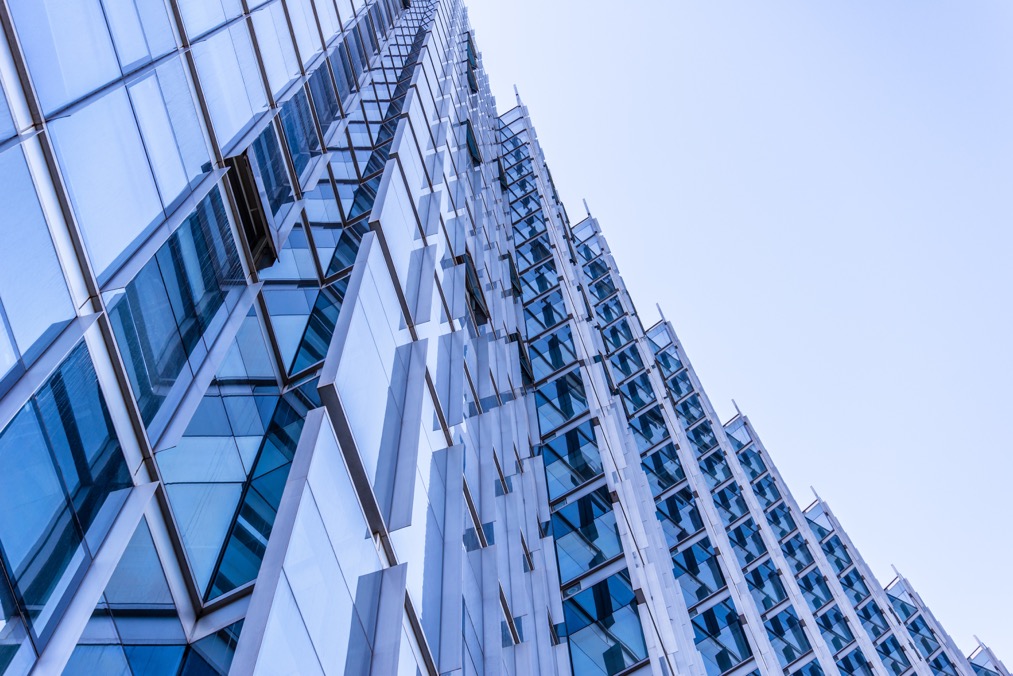 实施方案
COPYRIGHT BELONGS TO ypppt.COM.
实施过程
PART.03
THE ORIGINAL MATERIAL PACKAGE NETWORK OF THE WHOLE STATION HAS EXCLUSIVE COPYRIGHT OR HAS ，THE ORIGINAL MATERIAL PACKAGE NETWORK OF THE WHOLE STATION HAS EXCLUSIVE COPYRIGHT OR HAS
实施方案
COPYRIGHT BELONGS TO ypppt.COM.
52%
92%
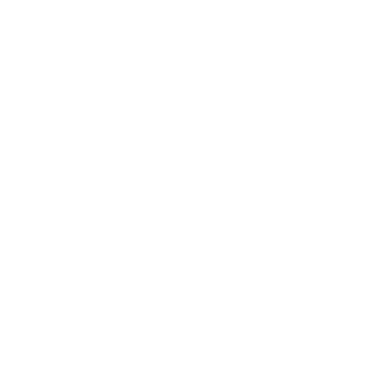 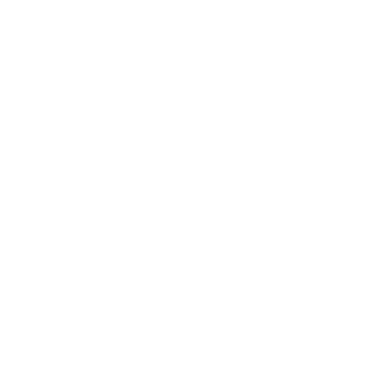 实施过程
PART.03
THE ORIGINAL MATERIAL PACKAGE NETWORK OF THE WHOLE STATION HAS EXCLUSIVE COPYRIGHT OR HAS ，THE ORIGINAL MATERIAL PACKAGE NETWORK OF THE WHOLE STATION HAS EXCLUSIVE COPYRIGHT OR HAS
15%
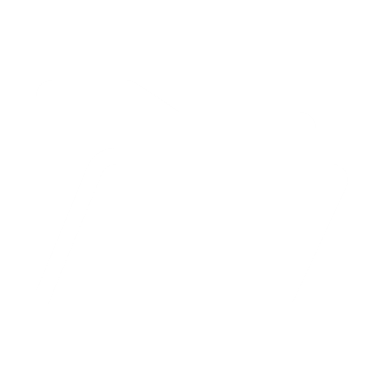 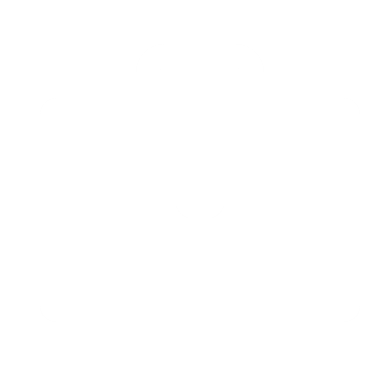 103%
THE ORIGINAL MATERIAL PACKAGE NETWORK OF THE WHOLE STATION HAS EXCLUSIVE COPYRIGHT OR HAS ，THE ORIGINAL MATERIAL PACKAGE NETWORK OF THE WHOLE STATION HAS EXCLUSIVE COPYRIGHT OR HAS
在此输入您的标题内容
COPYRIGHT BELONGS TO ypppt.COM.
实施过程
PART.03
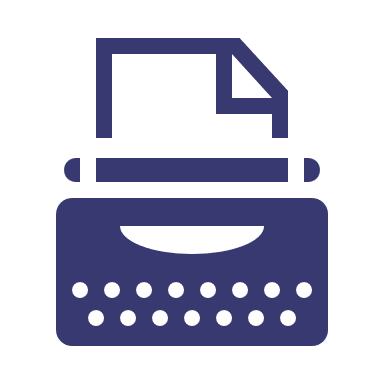 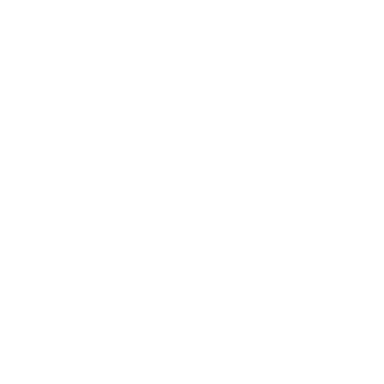 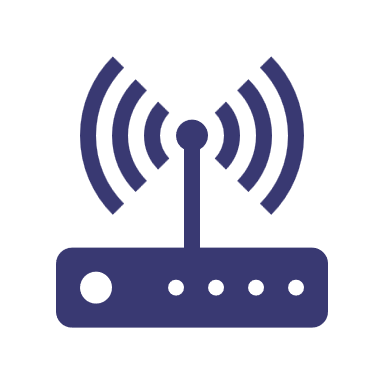 在此输入文本内容
在此输入文本内容
在此输入文本内容
THE ORIGINAL MATERIAL PACKAGE NETWORK OF THE WHOLE STATION
THE ORIGINAL MATERIAL PACKAGE NETWORK OF THE WHOLE STATION
THE ORIGINAL MATERIAL PACKAGE NETWORK OF THE WHOLE STATION
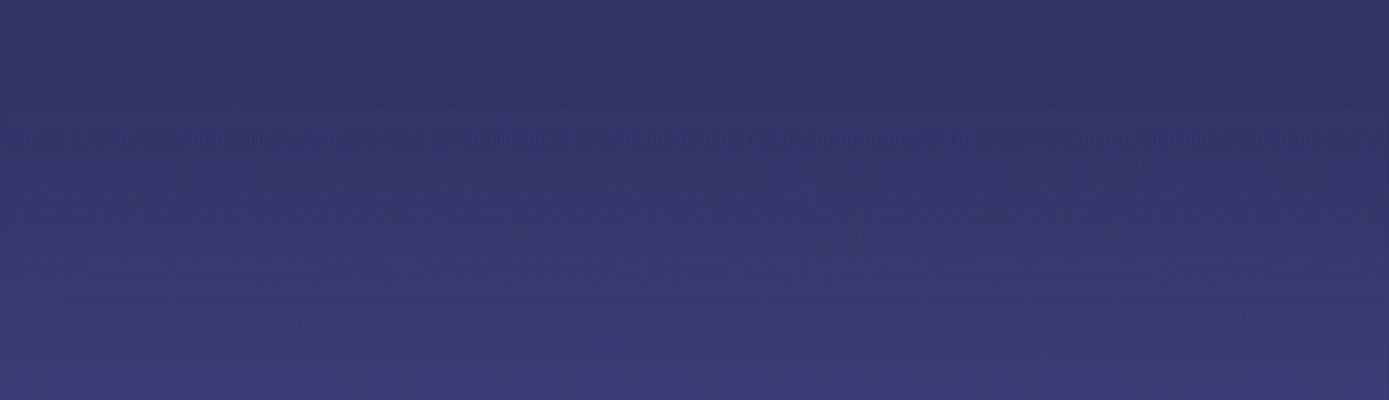 预计成果
PART.04
THE ORIGINAL MATERIAL PACKAGE NETWORK OF THE WHOLE STATION HAS EXCLUSIVE COPYRIGHT OR HAS BEEN AUTHORIZED BY THE COPYRIGHT PARTY.
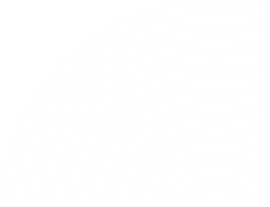 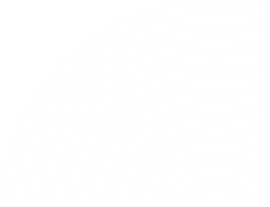 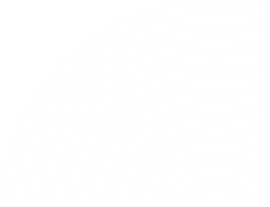 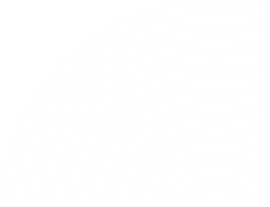 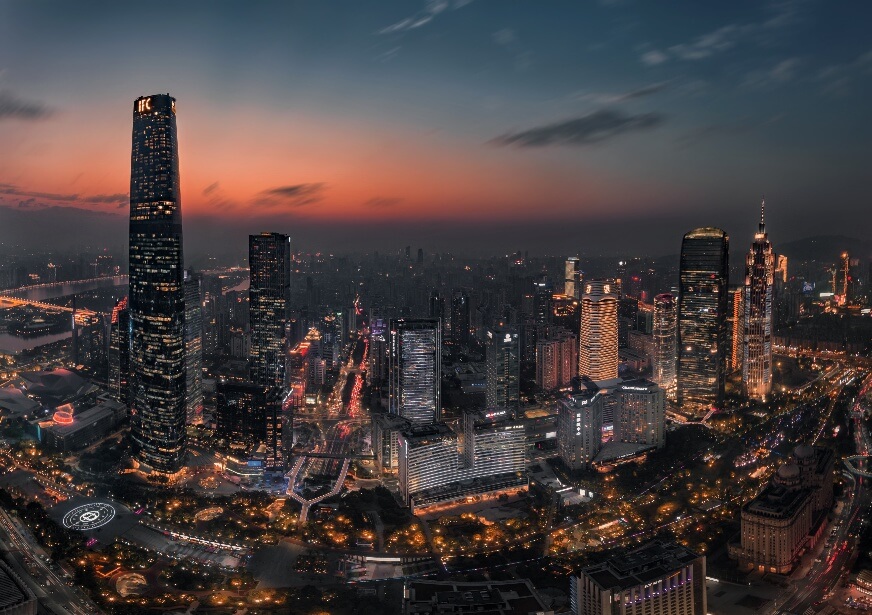 预计成果
COPYRIGHT BELONGS TO ypppt.COM.
THE ORIGINAL MATERIAL PACKAGE NETWORK OF THE WHOLE STATION HAS EXCLUSIVE COPYRIGHT OR HAS ，THE ORIGINAL MATERIAL PACKAGE NETWORK OF THE WHOLE STATION HAS EXCLUSIVE COPYRIGHT OR HAS
预计成果
PART.04
在此输入文本内容
在此输入文本内容
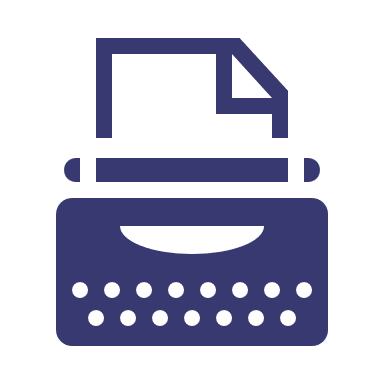 THE ORIGINAL MATERIAL PACKAGE NETWORK OF THE WHOLE STATION
THE ORIGINAL MATERIAL PACKAGE NETWORK OF THE WHOLE STATION
在此输入文本内容
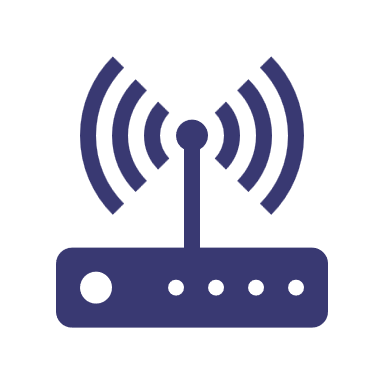 THE ORIGINAL MATERIAL PACKAGE NETWORK OF THE WHOLE STATION
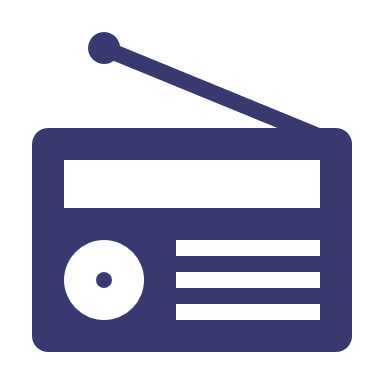 预计成果
COPYRIGHT BELONGS TO ypppt.COM.
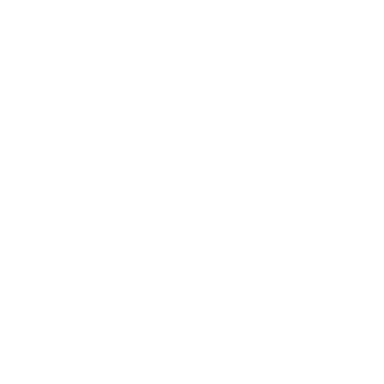 THE ORIGINAL MATERIAL PACKAGE NETWORK OF THE WHOLE STATION HAS EXCLUSIVE COPYRIGHT OR HAS ，THE ORIGINAL MATERIAL PACKAGE NETWORK OF THE WHOLE STATION HAS EXCLUSIVE COPYRIGHT OR HAS
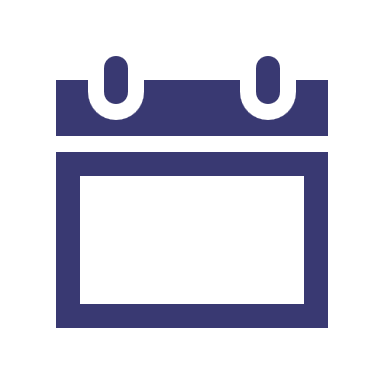 预计成果
PART.04
在此输入您的
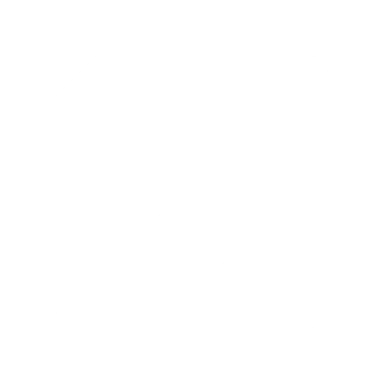 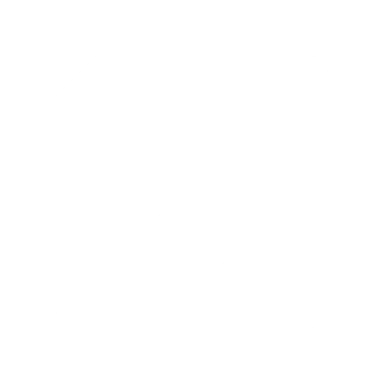 在此输入文本内容在此输入
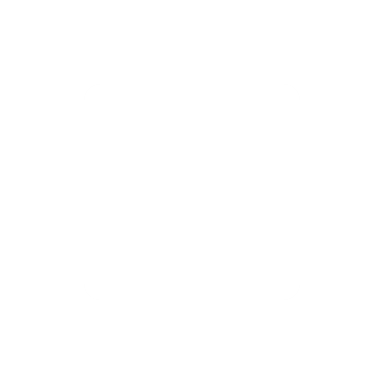 THE ORIGINAL MATERIAL PACKAGE NETWORK OF THE WHOLE STATION HAS EXCLUSIVE COPYRIGHT OR HAS
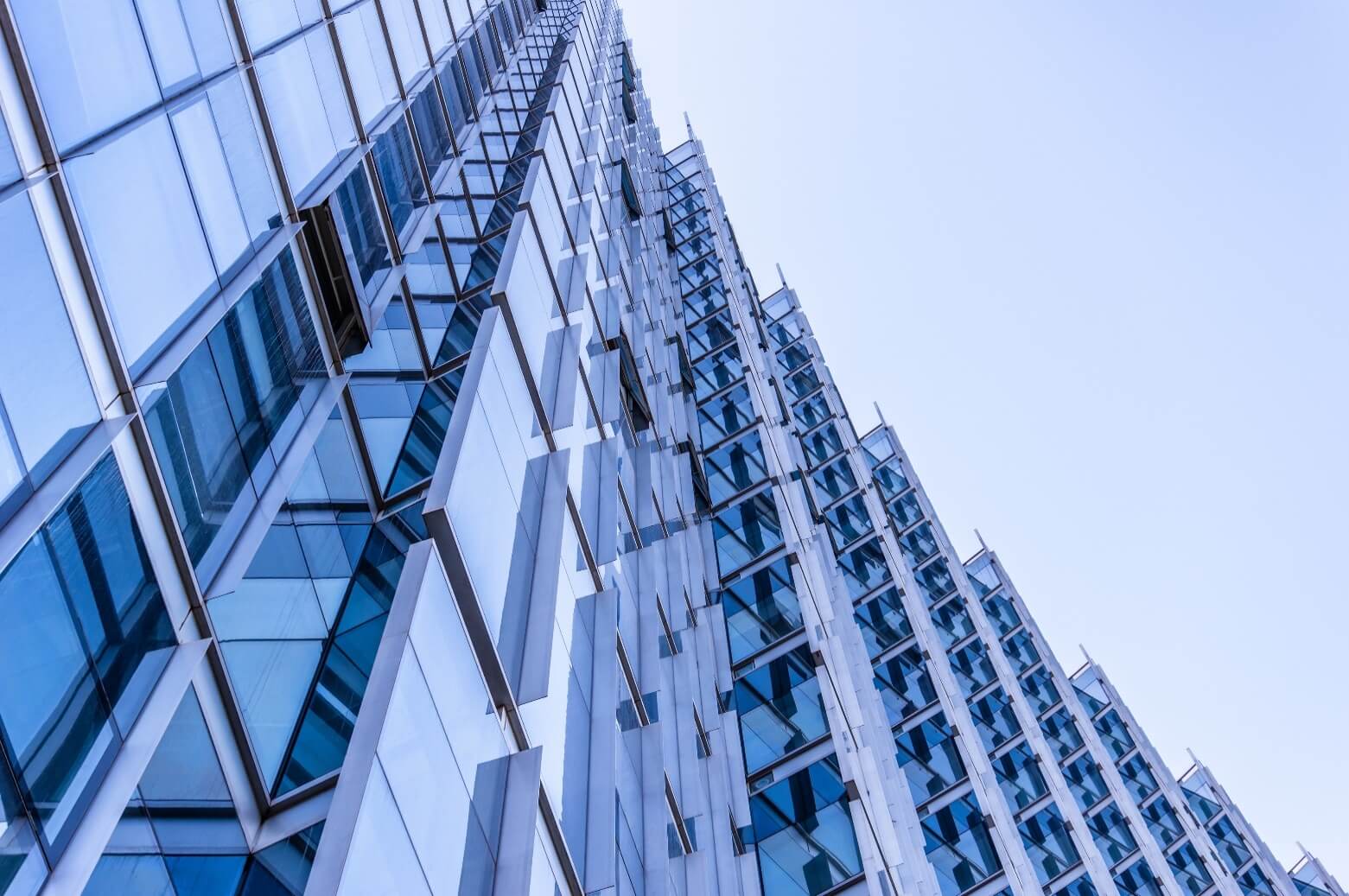 在此输入您的标题内容
52%
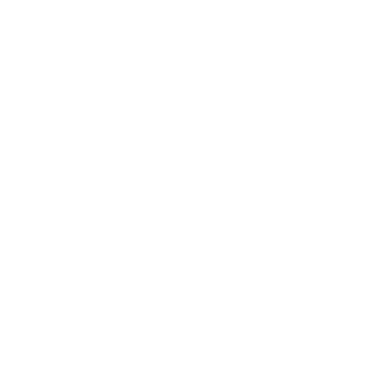 COPYRIGHT BELONGS TO ypppt.COM.
预计成果
PART.04
15%
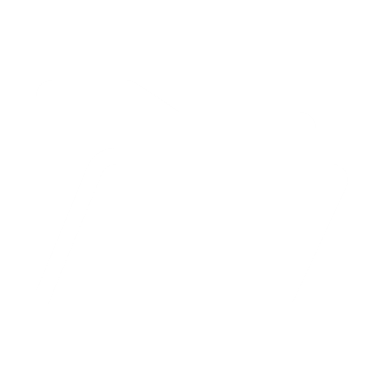 THE ORIGINAL MATERIAL PACKAGE NETWORK OF THE WHOLE STATION HAS EXCLUSIVE COPYRIGHT OR HAS ，THE ORIGINAL MATERIAL PACKAGE NETWORK OF THE WHOLE STATION HAS EXCLUSIVE COPYRIGHT OR HAS
92%
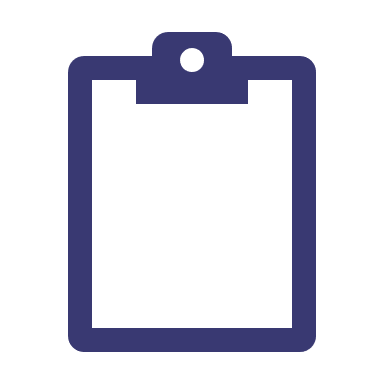 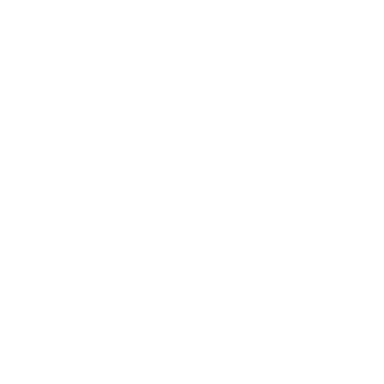 THE ORIGINAL MATERIAL PACKAGE NETWORK OF THE WHOLE STATION HAS EXCLUSIVE COPYRIGHT OR HAS ，THE ORIGINAL MATERIAL PACKAGE NETWORK OF THE WHOLE STATION HAS EXCLUSIVE COPYRIGHT OR HAS
预计成果
PART.04
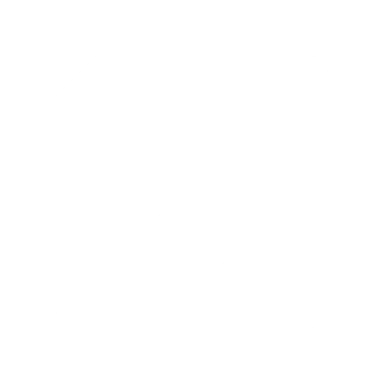 在此输入文本内容在此输入
在此输入文本内容在此输入
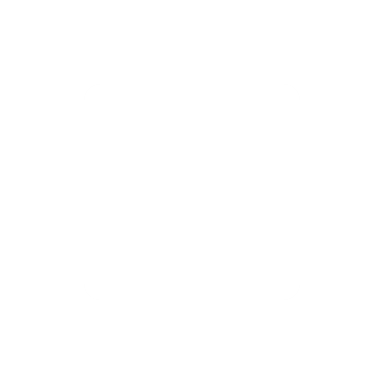 THE ORIGINAL MATERIAL PACKAGE NETWORK OF THE WHOLE STATION HAS EXCLUSIVE COPYRIGHT OR HAS
THE ORIGINAL MATERIAL PACKAGE NETWORK OF THE WHOLE STATION HAS EXCLUSIVE COPYRIGHT OR HAS
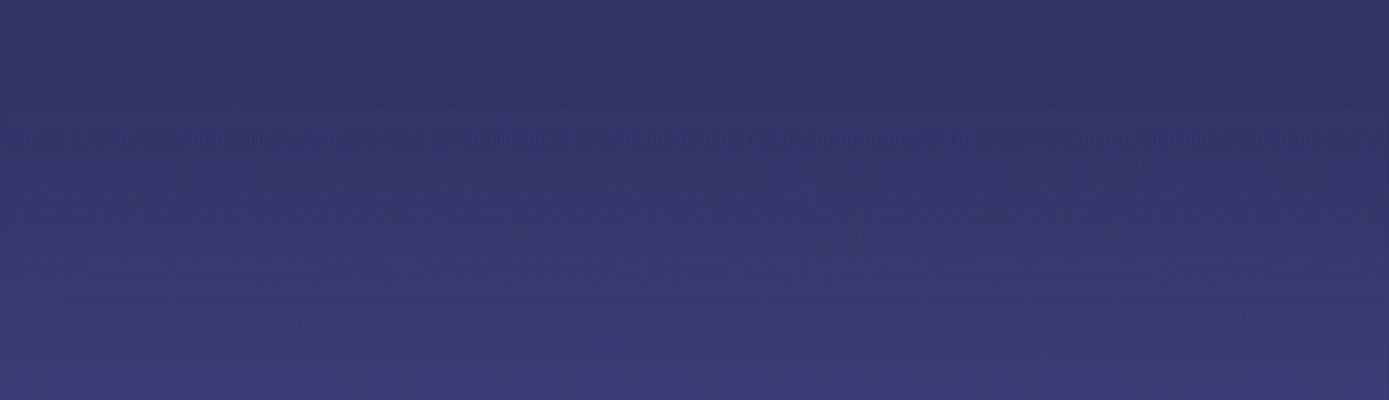 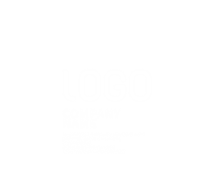 谢谢你的观看
THE ORIGINAL MATERIAL PACKAGE NETWORK OF THE WHOLE STATION HAS EXCLUSIVE COPYRIGHT OR HAS BEEN AUTHORIZED BY THE COPYRIGHT PARTY.
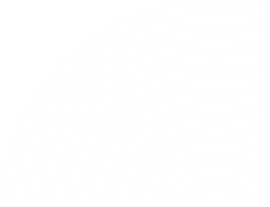 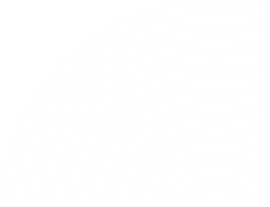 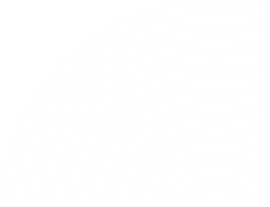 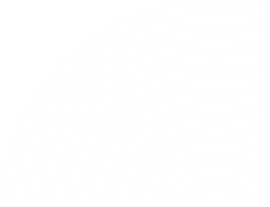 20XX.XX.XX
更多精品PPT资源尽在—优品PPT！
www.ypppt.com
PPT模板下载：www.ypppt.com/moban/         节日PPT模板：www.ypppt.com/jieri/
PPT背景图片：www.ypppt.com/beijing/          PPT图表下载：www.ypppt.com/tubiao/
PPT素材下载： www.ypppt.com/sucai/            PPT教程下载：www.ypppt.com/jiaocheng/
字体下载：www.ypppt.com/ziti/                       绘本故事PPT：www.ypppt.com/gushi/
PPT课件：www.ypppt.com/kejian/
[Speaker Notes: 模板来自于 优品PPT https://www.ypppt.com/]